Year 9 Remote Learning Programme – Practice for Y10/11 GCSE
AQA Paper 1 and Paper 2 - Question 5
English Language – Narrative and Descriptive Tasks and Viewpoint Writing
All images in this resource have been found on Google and labelled for reuse under the creative commons licence.
Hi Year 9!  Miss King here, hope you are all doing ok!  We are all missing you!

In this PowerPoint you will find 2 writing tasks for each week – one from Paper 1 (narrative or description) and the other from Paper 2 (non-fiction)

Don’t forget to use the notes box at the bottom of each slide, they tell you what to include in each piece.

There is also a Tier 2 word for each narrative piece in the notes box for you to include in your writing.

Good luck and rememeber your SPAG!
Week of April 20th Two slides, Two lessons1. Narrative/description2. Non-fiction
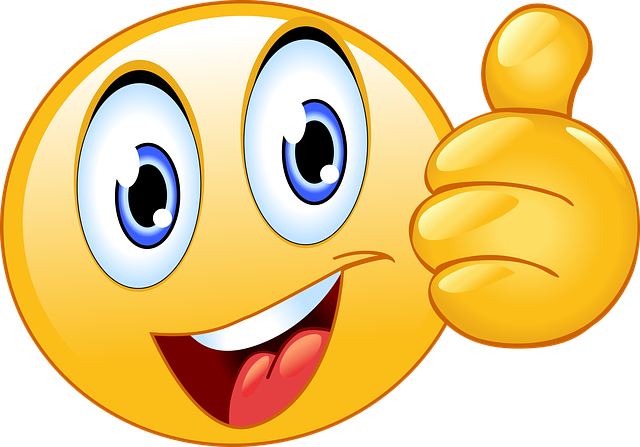 Paper 1  - Question 5
English Language – Narrative and Descriptive Task
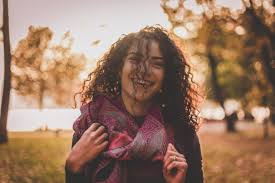 EITHER:
Write a narrative, as suggested by the picture

OR:
Write a description of a time when you enjoyed yourself in a new environment.
Do these!
A range of sentence openers (adverbs, prepositions)
Tier 2 Vocabulary – your best words!
Paragraphs – for new ideas
Keep your tenses consistent
Use a dictionary (or your phone!) to check spellings 
DON’T do these!
Start all your sentences with The They He She It
Use the expression – she ‘started to laugh’ – she just ‘laughed’ – you don’t need started.
Use the word ‘got’ too much – try and re-think your sentence so its not needed
[Speaker Notes: Use a simile and a ly opener. Use Tier 2 word ecstatic]
Paper 2 – Question 5
English Language – Viewpoint writing
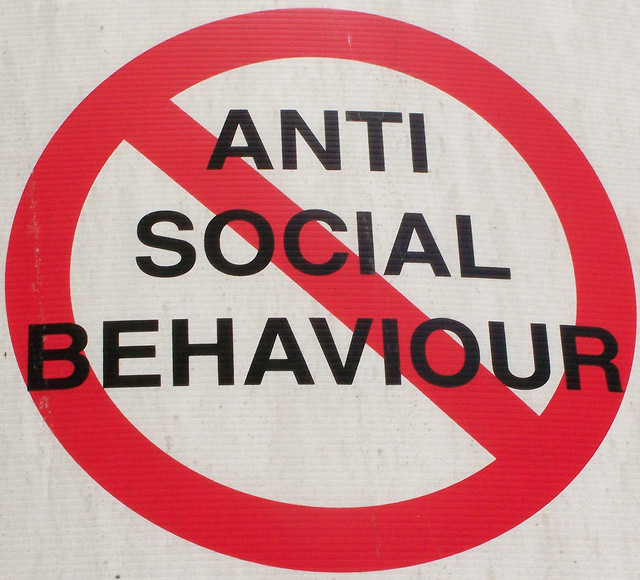 “Funding for sports facilities is too low and we don’t have enough leisure centres. It’s no wonder some of them turn to crime and anti-social behaviour.”
Write an article for a local newspaper in which you respond to this statement.
[Speaker Notes: Use a headline and emotive words]
Week of April 27th Two slides, Two lessons1. Narrative/description2. Non-fiction
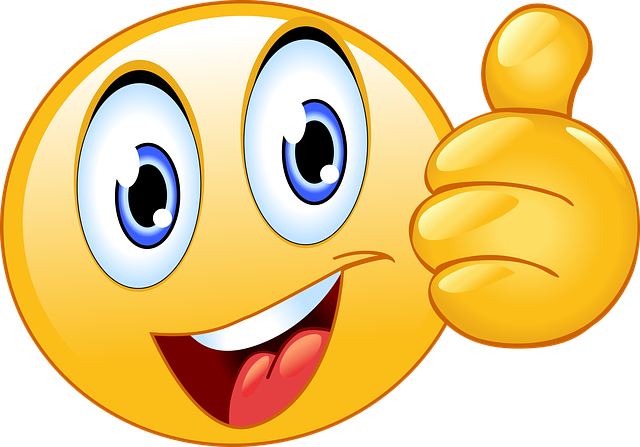 EITHER:
Write a description of somewhere isolated, as suggested by this picture.

OR:
Write the opening of a story set in an empty or deserted place.
Paper 1  - Question 5
English Language – Narrative and Descriptive Task
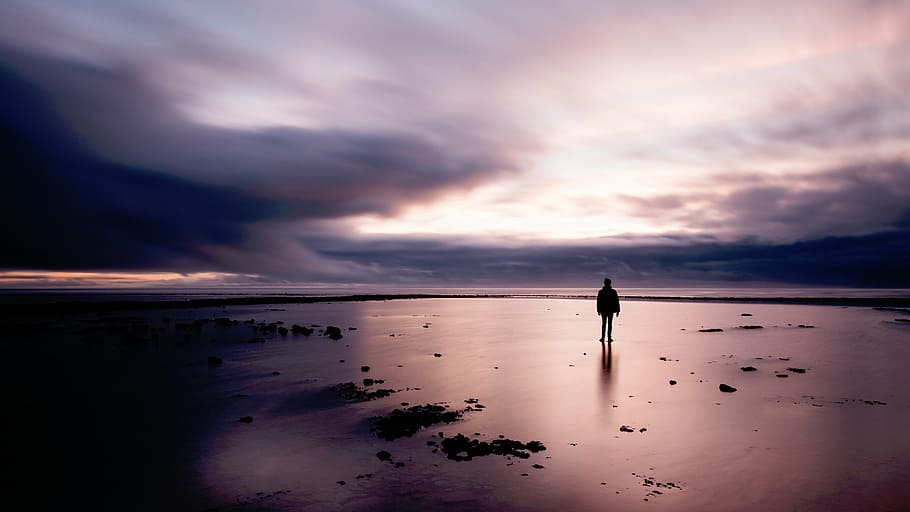 Do these!
A range of sentence openers (adverbs, prepositions)
Tier 2 Vocabulary – your best words!
Paragraphs – for new ideas
Keep your tenses consistent
Use a dictionary (or your phone!) to check spellings 
DON’T do these!
Start all your sentences with The They He She It
Use the expression – she ‘started to laugh’ – she just ‘laughed’ – you don’t need started.
Use the word ‘got’ too much – try and re-think your sentence so its not needed
[Speaker Notes: Try and use a metaphor or two, use adjectives 2ad (adjective adjective noun)  use the Tier 2 word - desolate]
Paper 2 – Question 5
English Language – Viewpoint writing
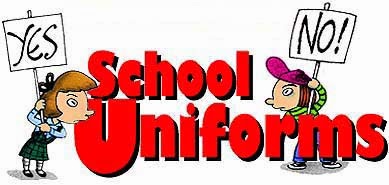 “School uniforms are oppressive. They take away freedom of expression”
Write an article for a school magazine, expressing your views on this.
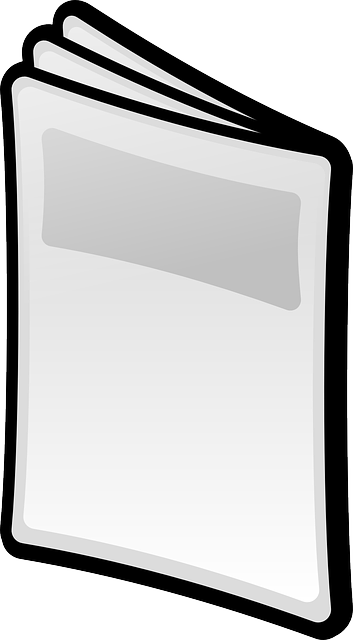 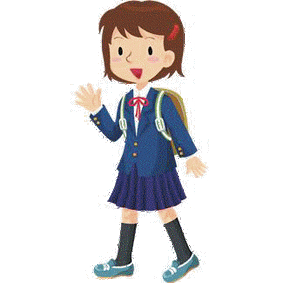 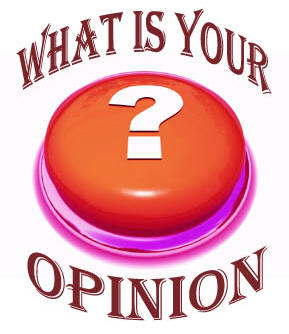 [Speaker Notes: use a rhetorical question and repetition and a survey or statistic]
Week of May 4th Two slides, Two lessons1. Narrative/description2. Non-fiction
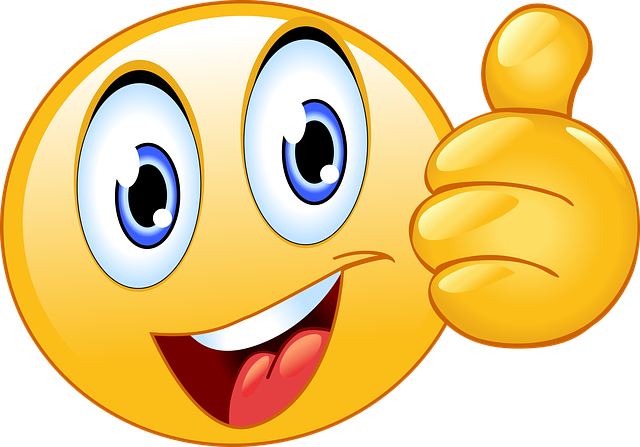 Paper 1  - Question 5 English Language – Narrative and Descriptive Task
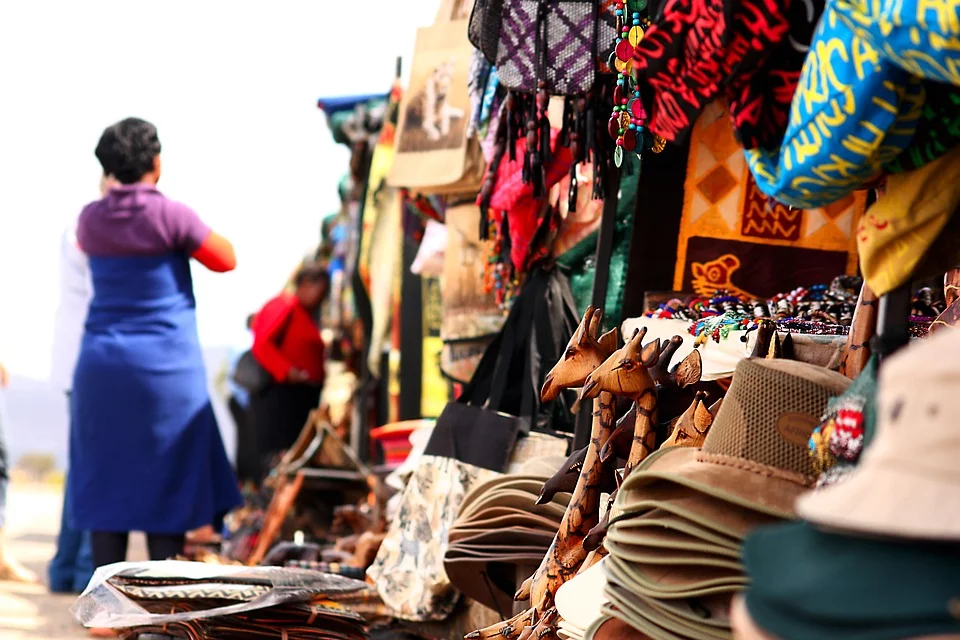 Do these!
A range of sentence openers (adverbs, prepositions)
Tier 2 Vocabulary – your best words!
Paragraphs – for new ideas
Keep your tenses consistent
Use a dictionary (or your phone!) to check spellings 
DON’T do these!
Start all your sentences with The They He She It
Use the expression – she ‘started to laugh’ – she just ‘laughed’ – you don’t need started.
Use the word ‘got’ too much – try and re-think your sentence so its not needed
EITHER:
Write a description of a place in summer, as suggested by the picture 
OR:
Write a story about an unusual purchase.
[Speaker Notes: Use colour words and similes. Use the Tier 2 word myriad]
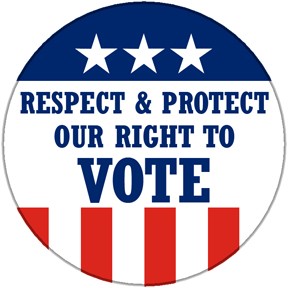 Paper 2 – Question 5
English Language – Viewpoint writing
“16 year olds are thoughtful, politically aware, and intelligent. They should be given the right to vote.”
Write a persuasive letter to the government, explaining your point of view on this statement.
[Speaker Notes: Use opinions and emotive words]
Week of May 11th Two slides, Two lessons1. Narrative/description2. Non-fiction
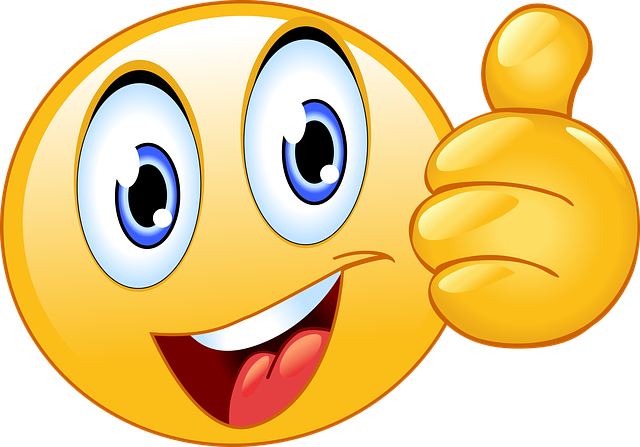 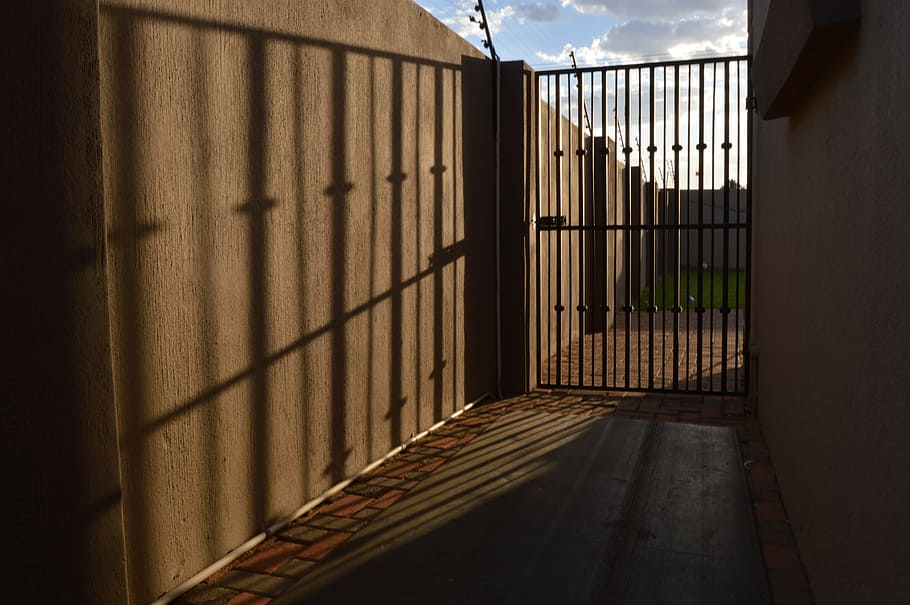 Paper 1  - Question 5
English Language – Narrative and Descriptive Task
EITHER:
Write the opening of a story, as suggested by this picture

OR:
Write a story about being separated from someone
Do these!
A range of sentence openers (adverbs, prepositions)
Tier 2 Vocabulary – your best words!
Paragraphs – for new ideas
Keep your tenses consistent
Use a dictionary (or your phone!) to check spellings 
DON’T do these!
Start all your sentences with The They He She It
Use the expression – she ‘started to laugh’ – she just ‘laughed’ – you don’t need started.
Use the word ‘got’ too much – try and re-think your sentence so its not needed
[Speaker Notes: Use personification (if you can) use interesting adjectives – use the Tier 2 word isolated]
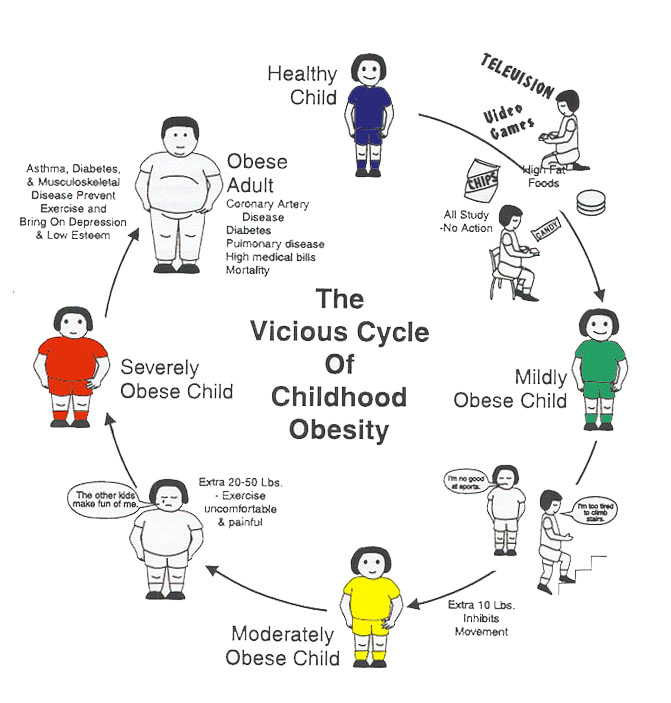 Paper 2 – Question 5
English Language – Viewpoint writing
“We have an obesity crisis in the UK. Daily sport should be compulsory for all children between the ages of 4 and 16”
Write a letter to your headteacher to argue the case for or against this statement.
[Speaker Notes: Use two addresses and paragraphs. Use the emotive Tier 2 word drastic]
Week of May 18th Two slides, Two lessons1. Narrative/description2. Non-fiction
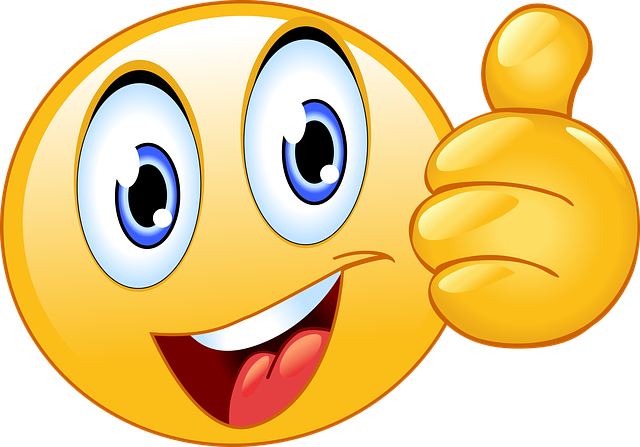 Do these!
A range of sentence openers (adverbs, prepositions)
Tier 2 Vocabulary – your best words!
Paragraphs – for new ideas
Keep your tenses consistent
Use a dictionary (or your phone!) to check spellings 
DON’T do these!
Start all your sentences with The They He She It
Use the expression – she ‘started to laugh’ – she just ‘laughed’ – you don’t need started.
Use the word ‘got’ too much – try and re-think your sentence so its not needed
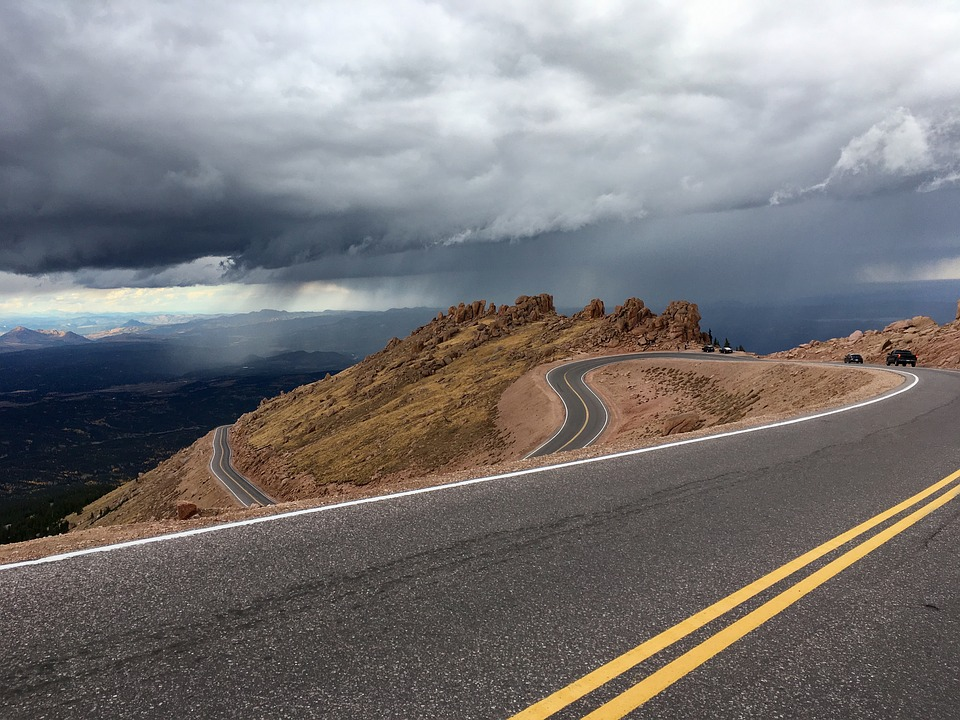 Paper 1  - Question 5
English Language – Narrative and Descriptive Task
EITHER:
Write a narrative set on the road, as suggested by this picture

OR:
Write a narrative about a personal journey
[Speaker Notes: Use alliteration and a sentence with commas Use the Tier 2 word never-ending]
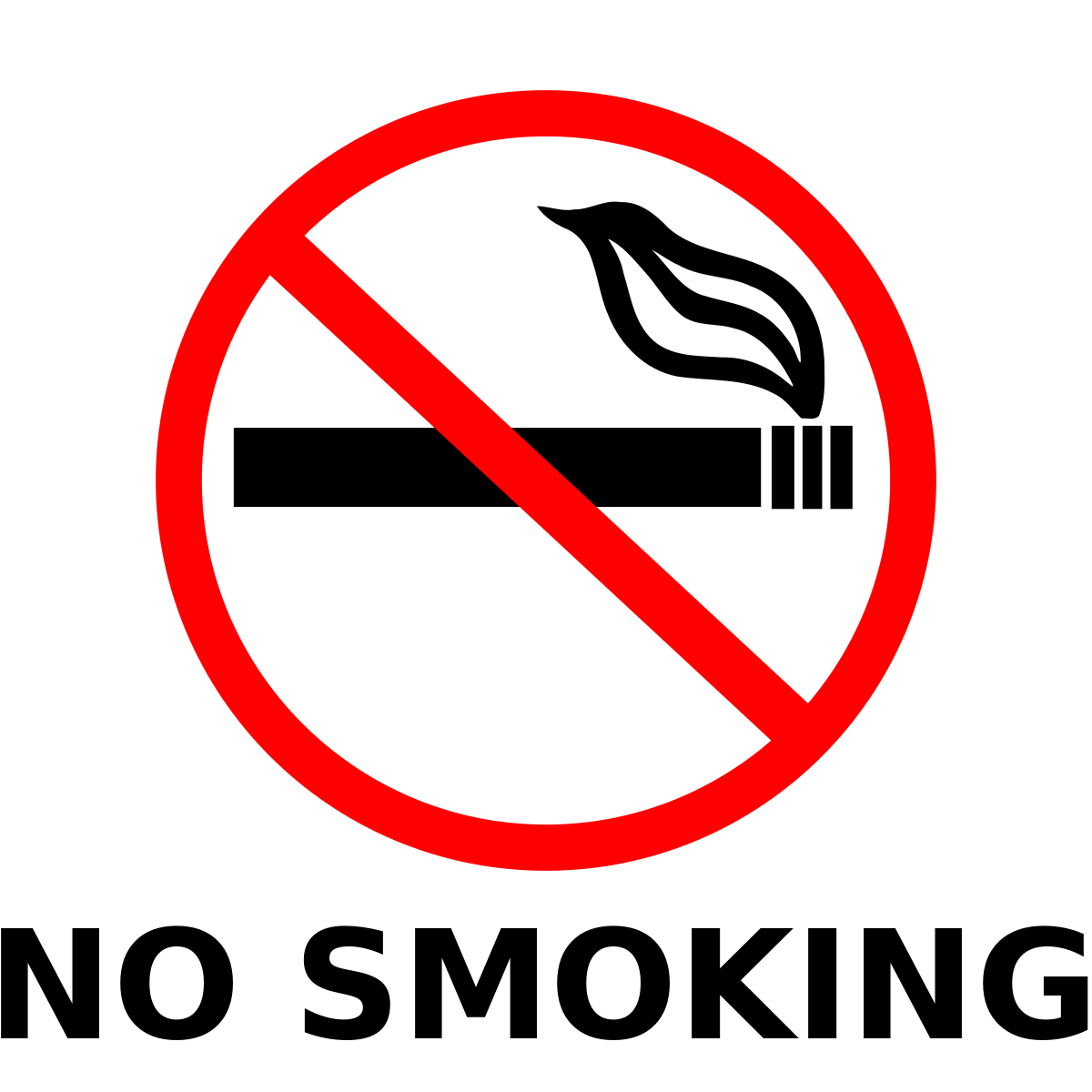 Paper 2 – Question 5
English Language – Viewpoint writing
“Smokers should not be given treatment on the NHS. It’s a choice to smoke so we should not pay for their treatment”
Write an article for a newspaper in which you explain your point of view on this statement.
[Speaker Notes: Write an article – use a headline, emotive words and a quote from a doctor about smoking]
Half-term
Week of June 1st Two slides, Two lessons1. Narrative/description2. Non-fiction
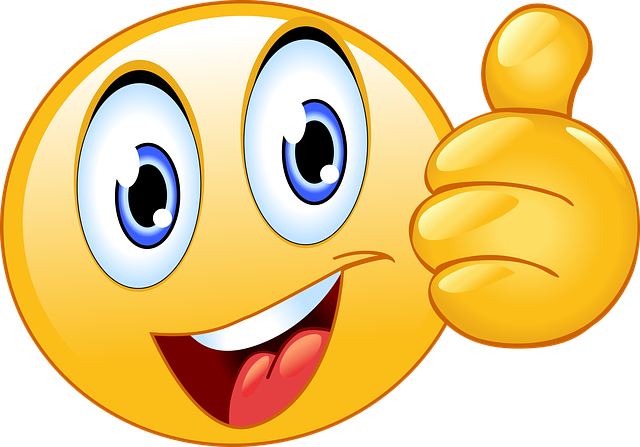 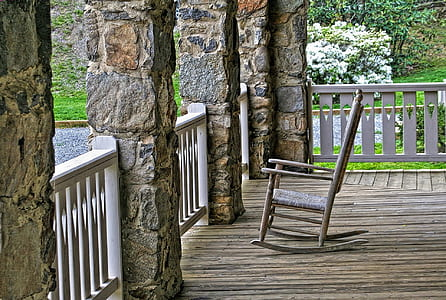 Paper 1  - Question 5
English Language – Narrative Descriptive Task
EITHER:
Write a description of a home, as suggested by this picture.

OR:
Write a narrative about missing somebody
Do these!
A range of sentence openers (adverbs, prepositions)
Tier 2 Vocabulary – your best words!
Paragraphs – for new ideas
Keep your tenses consistent
Use a dictionary (or your phone!) to check spellings 
DON’T do these!
Start all your sentences with The They He She It
Use the expression – she ‘started to laugh’ – she just ‘laughed’ – you don’t need started.
Use the word ‘got’ too much – try and re-think your sentence so its not needed
[Speaker Notes: Use emotive adjectives, add details, use a short sentence Use the Tier 2 word eerie]
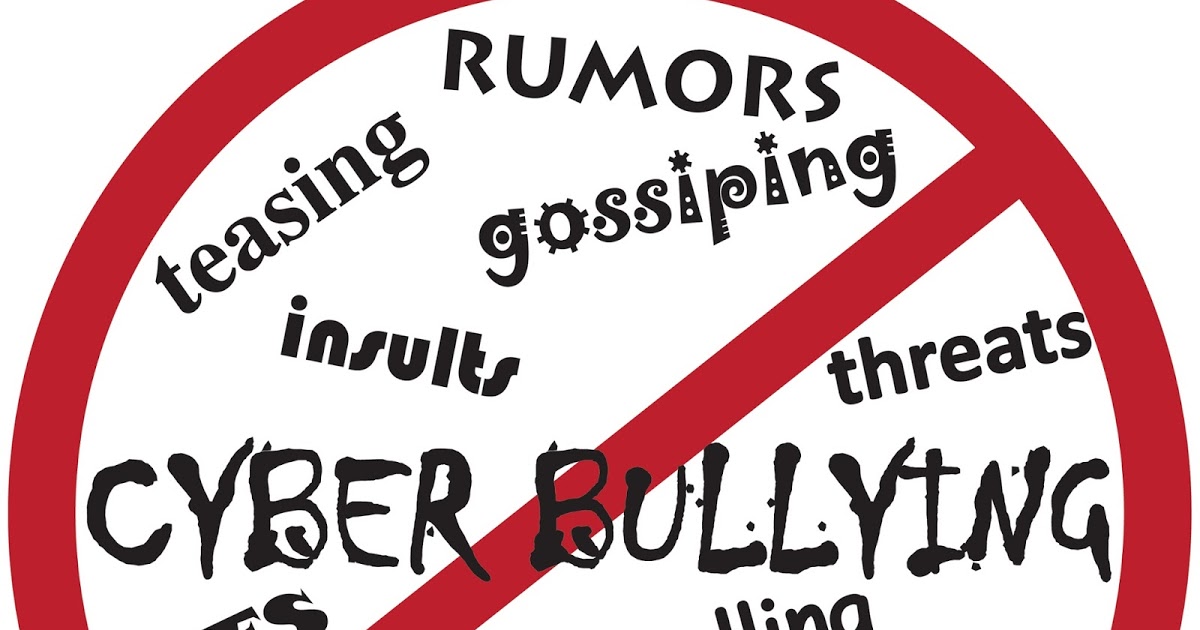 Paper 2 – Question 5
English Language – Viewpoint writing
“Social media is causing cyber-bullying and triggering screen-addiction in young people. It needs to be limited by the government”
Write a newspaper article for an online news site in which you explain your opinion on this statement.
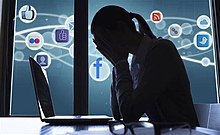 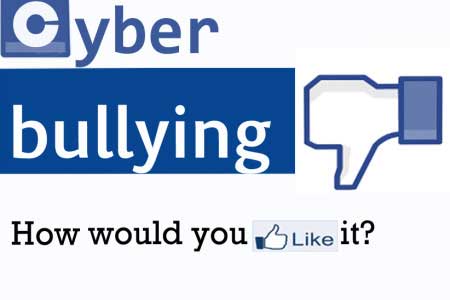 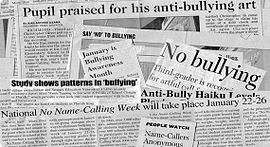 [Speaker Notes: Use emotive words, use a quote from a teenager, use a rhetorical question]
Week of June 8th Two slides, Two lessons1. Narrative/description2. Non-fiction
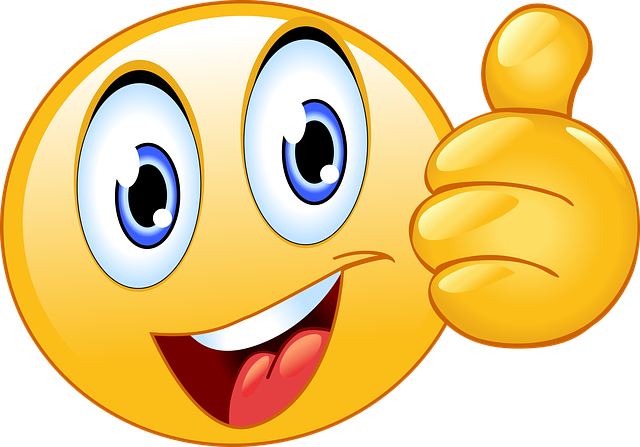 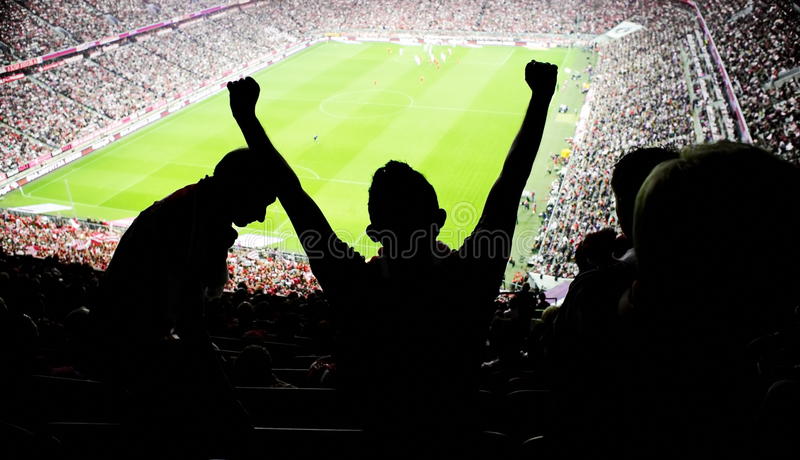 Paper 1  - Question 5 English Language – Narrative and Descriptive Task
EITHER:
Write a description of fans at a sporting event, as suggested by the picture

OR:
Write the opening of a story about a competition
Do these!
A range of sentence openers (adverbs, prepositions)
Tier 2 Vocabulary – your best words!
Paragraphs – for new ideas
Keep your tenses consistent
Use a dictionary (or your phone!) to check spellings 
DON’T do these!
Start all your sentences with The They He She It
Use the expression – she ‘started to laugh’ – she just ‘laughed’ – you don’t need started.
Use the word ‘got’ too much – try and re-think your sentence so its not needed
[Speaker Notes: Use three verbs together – e.g.. cheering, clapping, singing, use a simile Use the Tier 2 word cacophony]
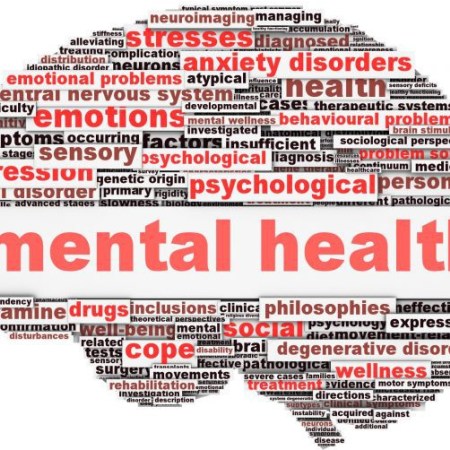 Paper 2 – Question 5
English Language – Viewpoint writing
“Mental health is the biggest barrier to educational success. Teenagers who are stressed and anxious cannot learn as well as those who are not”
Write a letter to students in the year group below you, giving advice on how to cope with the pressures of examinations.
[Speaker Notes: You don’t need an address – think of it like an email, Use Words associated with Mental Health (use the background picture) Use paragraphs, Use emotive language]
Week of June 15th Two slides, Two lessons1. Narrative/description2. Non-fiction
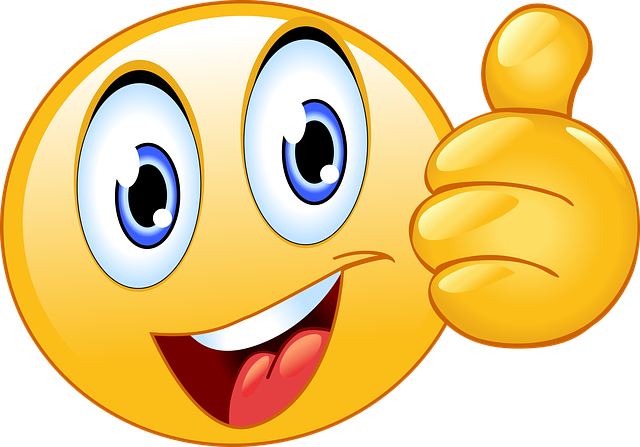 Do these!
A range of sentence openers (adverbs, prepositions)
Tier 2 Vocabulary – your best words!
Paragraphs – for new ideas
Keep your tenses consistent
Use a dictionary (or your phone!) to check spellings 
DON’T do these!
Start all your sentences with The They He She It
Use the expression – she ‘started to laugh’ – she just ‘laughed’ – you don’t need started.
Use the word ‘got’ too much – try and re-think your sentence so its not needed
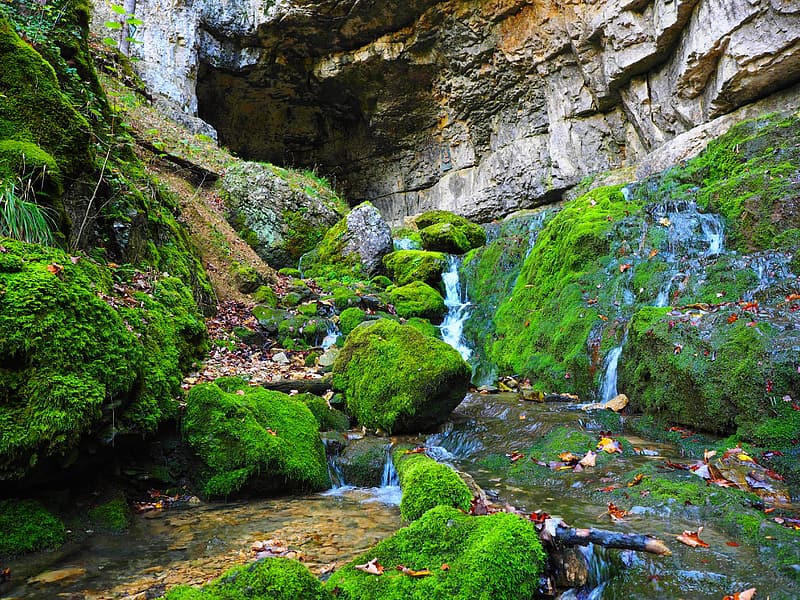 Paper 1  - Question 5
English Language – Narrative and Descriptive Task
EITHER:
Write a description of a stream, as suggested by the picture
OR:
Write the opening of a story about  discovering somewhere new
[Speaker Notes: – Use sounds to describe the water, use a simile, use personification(if you can) use interesting adjectives Use the Tier 2 word meander]
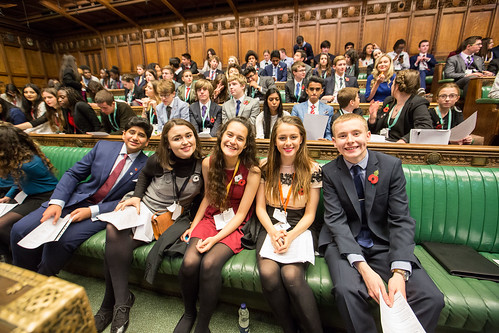 Paper 2 – Question 5
English Language – Viewpoint writing
“Politicians don’t listen to teenagers. We should have teenage MPs represented in the Houses of Parliament”
Write an article for a magazine where you explain your views on this statement.
[Speaker Notes: Use clear opinions and reasons, use repetition, alliteration, emotive words]
Week of June 22nd Two slides, Two lessons1. Narrative/description2. Non-fiction
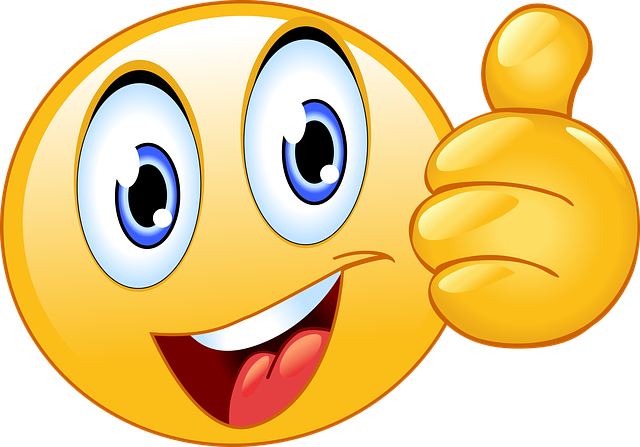 Paper 1  - Question 5 - English Language – Narrative and Descriptive Task
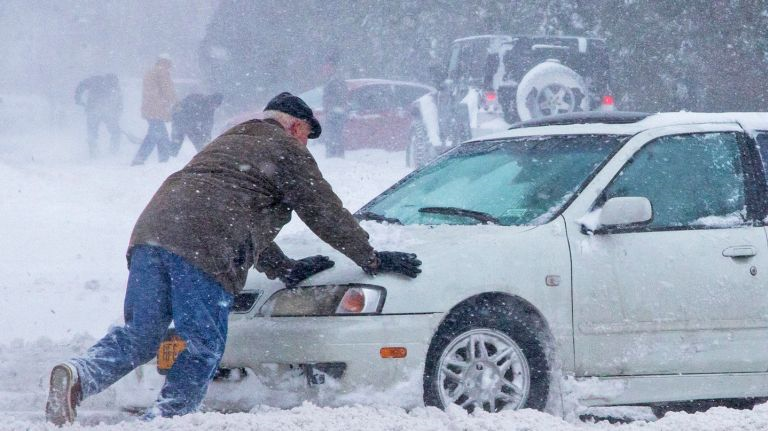 EITHER:
Write a story about a terrible storm

OR:
Write a description of a place experiencing extreme weather conditions.
Do these!
A range of sentence openers (adverbs, prepositions)
Tier 2 Vocabulary – your best words!
Paragraphs – for new ideas
Keep your tenses consistent
Use a dictionary (or your phone!) to check spellings 
DON’T do these!
Start all your sentences with The They He She It
Use the expression – she ‘started to laugh’ – she just ‘laughed’ – you don’t need started.
Use the word ‘got’ too much – try and re-think your sentence so its not needed
[Speaker Notes: Use alliteration, use a one word paragraph, use a list of verbs – Use the Tier 2 word - catastrophic]
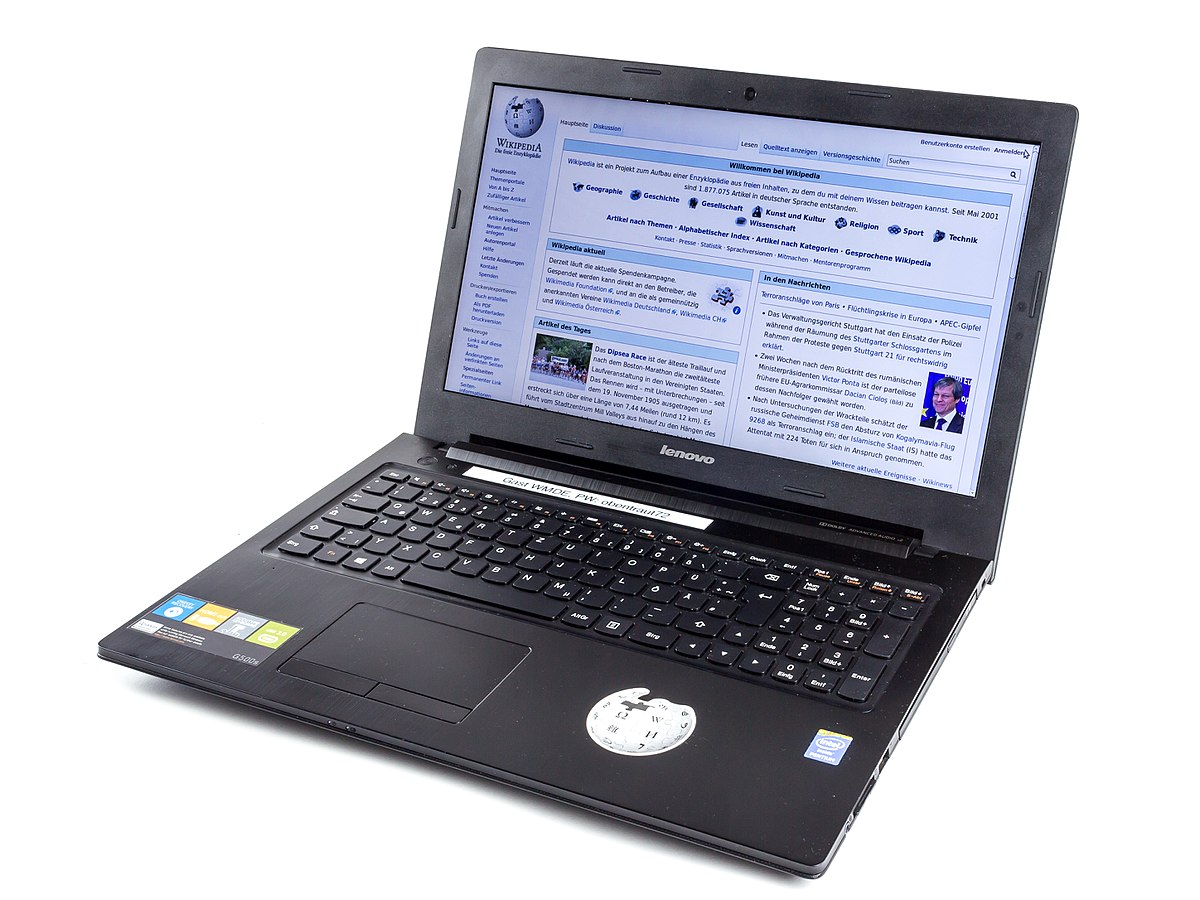 Paper 2 – Question 5
English Language – Viewpoint writing
“Writing things by hand is old-fashioned. We should have computers for all our lessons and not be judged on our handwriting”
Write a letter to your Headteacher in which you argue for or against this statement.
[Speaker Notes: Use the school address, use paragraphs with a clear point, use opinions]
Week of June 29th Two slides, Two lessons1. Narrative/description2. Non-fiction
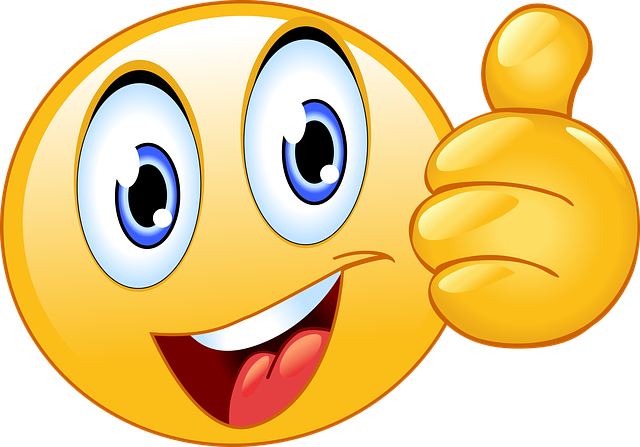 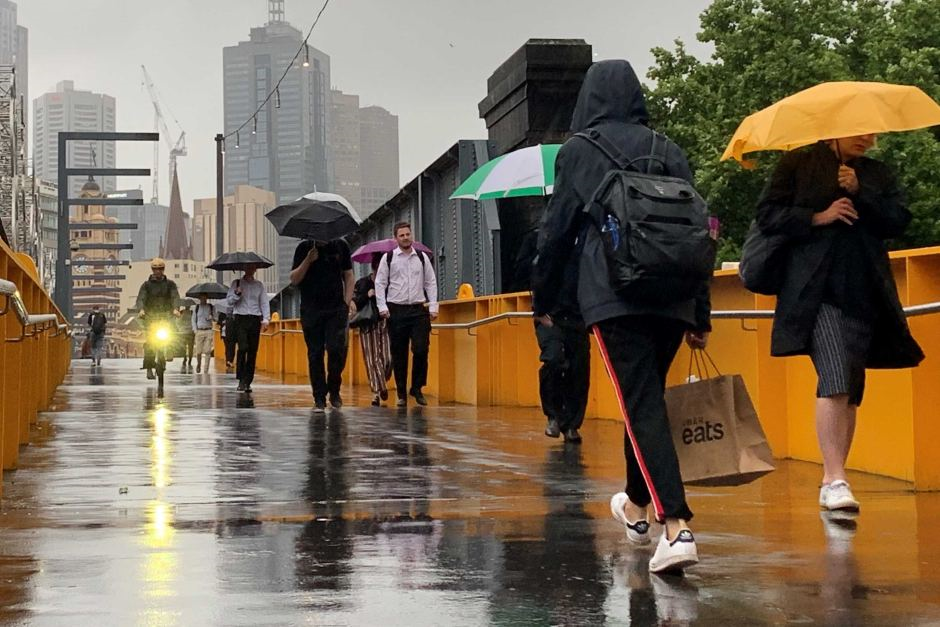 Paper 1  - Question 5 English Language – Narrative and Descriptive Task
EITHER:
Write a description of a city in the rain, as suggested by the picture 
OR:
Write the opening of a story entitled ‘Moving Forward’
Do these!
A range of sentence openers (adverbs, prepositions)
Tier 2 Vocabulary – your best words!
Paragraphs – for new ideas
Keep your tenses consistent
Use a dictionary (or your phone!) to check spellings 
DON’T do these!
Start all your sentences with The They He She It
Use the expression – she ‘started to laugh’ – she just ‘laughed’ – you don’t need started.
Use the word ‘got’ too much – try and re-think your sentence so its not needed
[Speaker Notes: Use prepositions, use a metaphor, Use the Tier 2 word - murky]
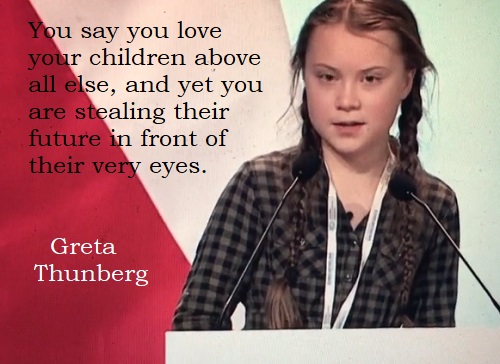 Paper 2 – Question 5
English Language – Viewpoint writing
“Greta Thunburg is just one person – we all need to speak out about climate change. This should be more important than any other curriculum subject if we want to save the planet”
Write an article for your school magazine in which you argue for or against this statement.
[Speaker Notes: Use rule of three, use rheterical questions, use pronouns]
Week of July 6th Two slides, Two lessons1. Narrative/description2. Non-fiction
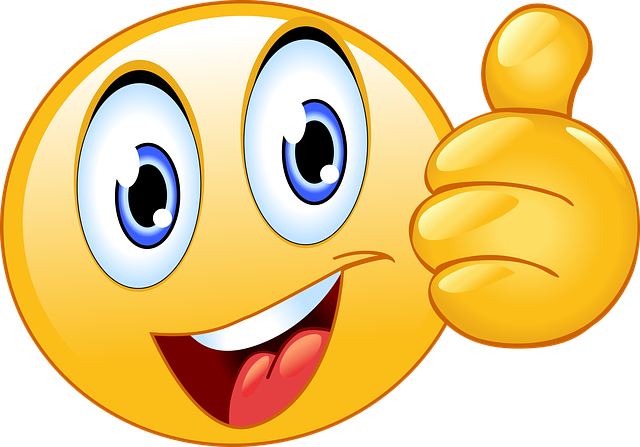 Paper 1  - Question 5
English Language – Narrative and Descriptive Task
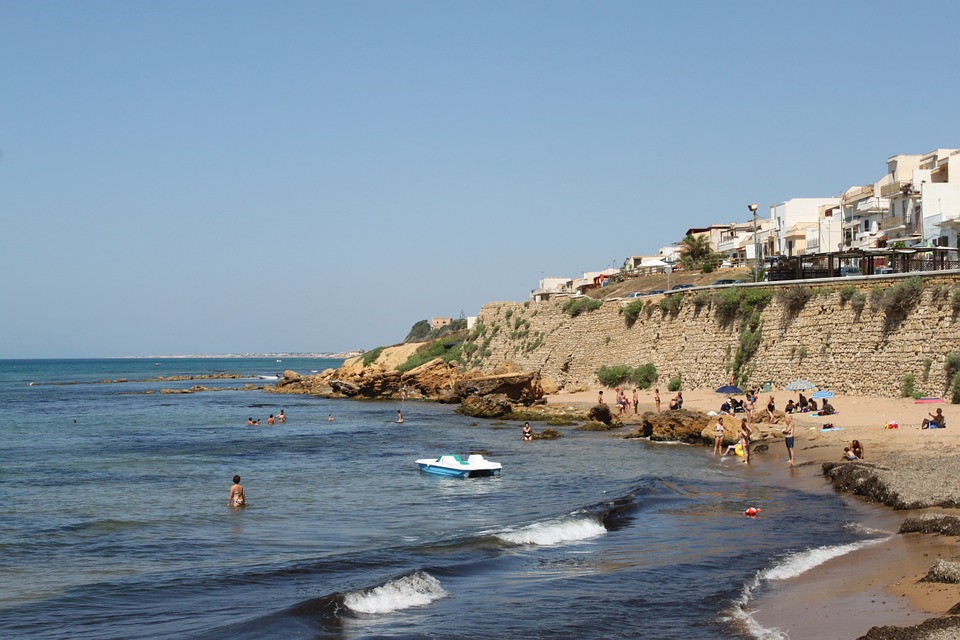 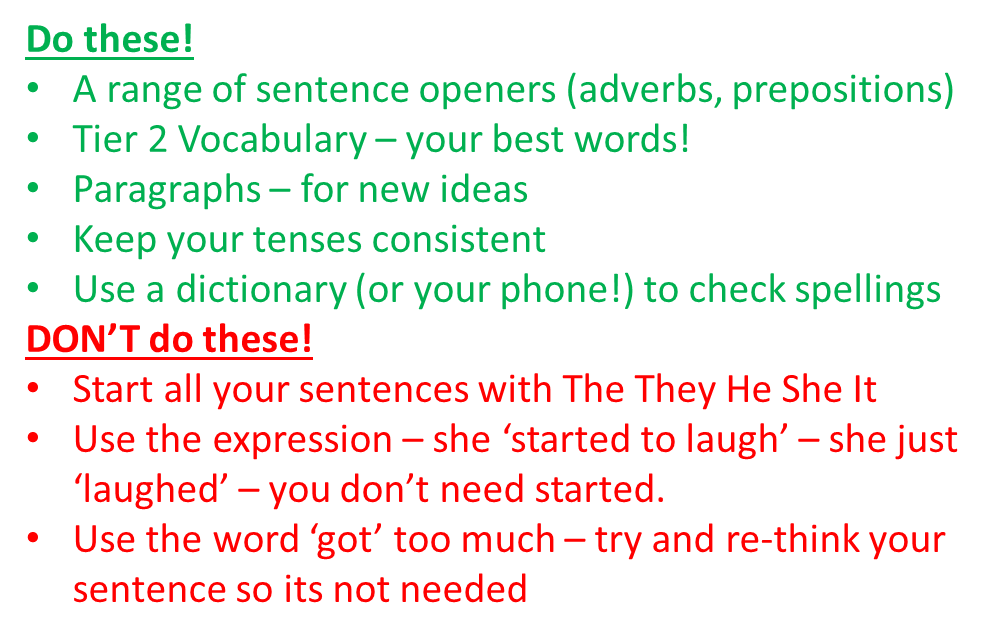 EITHER:
Write the opening of a story based near the sea, as suggested by the picture 
OR:
Write a description of the seaside
[Speaker Notes: Use lots of colour adjectives, use a simile, use the Tier 2 word - exquisite]
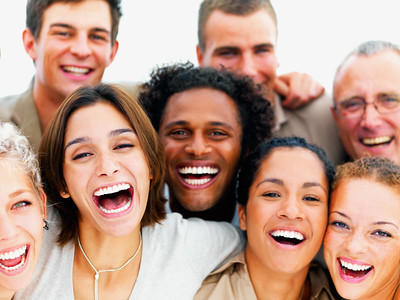 Paper 2 – Question 5
English Language – Viewpoint writing
“The most important things in life are not things. The most important things are people”
Write an essay in which you discuss this idea.
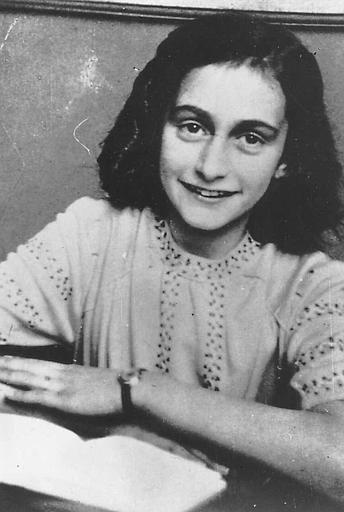 “I don’t have in the way of possessions, I am not beautiful, intelligent or clever, but I am happy and I intend to stay that way!  I was born happy, I love people, I have a trusting nature, and I’d like everyone else to be happy too.”  Anne Frank
[Speaker Notes: Use emotive words, use repetition, use Anne Frank’s words]
Week of July 13th Two slides, Two lessons1. Narrative/description2. Non-fiction
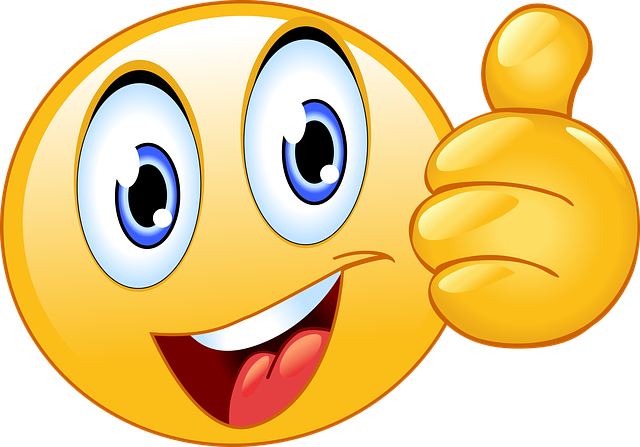 Paper 1  - Question 5
English Language – Narrative and Descriptive Task
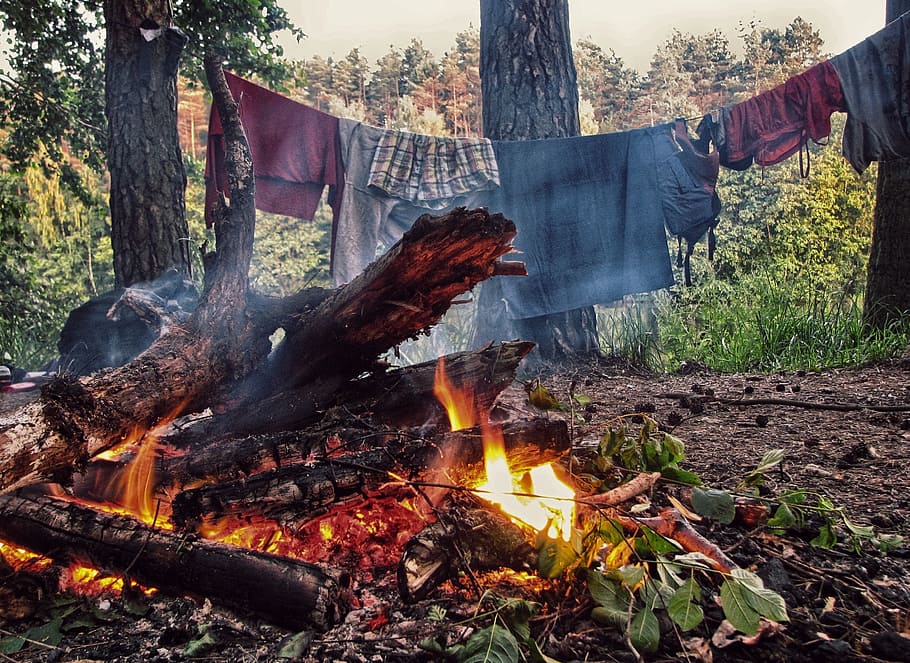 EITHER:
Write a description of the outdoors, as suggested by the picture 
OR:
Write the opening of a narrative about a camping trip.
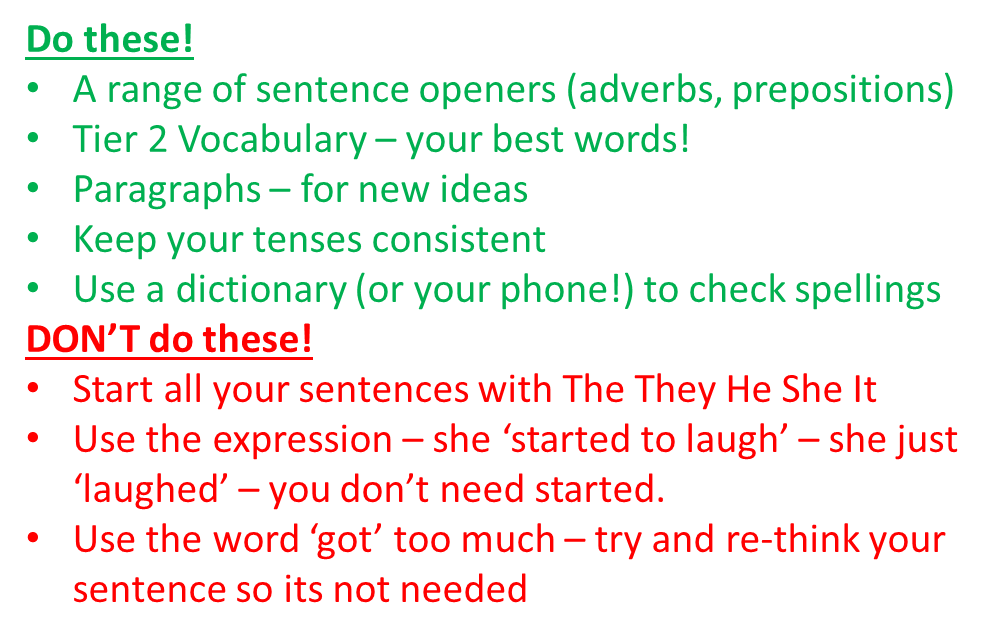 [Speaker Notes: Use personification, use a preposition, use sound words – like crackle.  Use the Tier 2 word foliage]
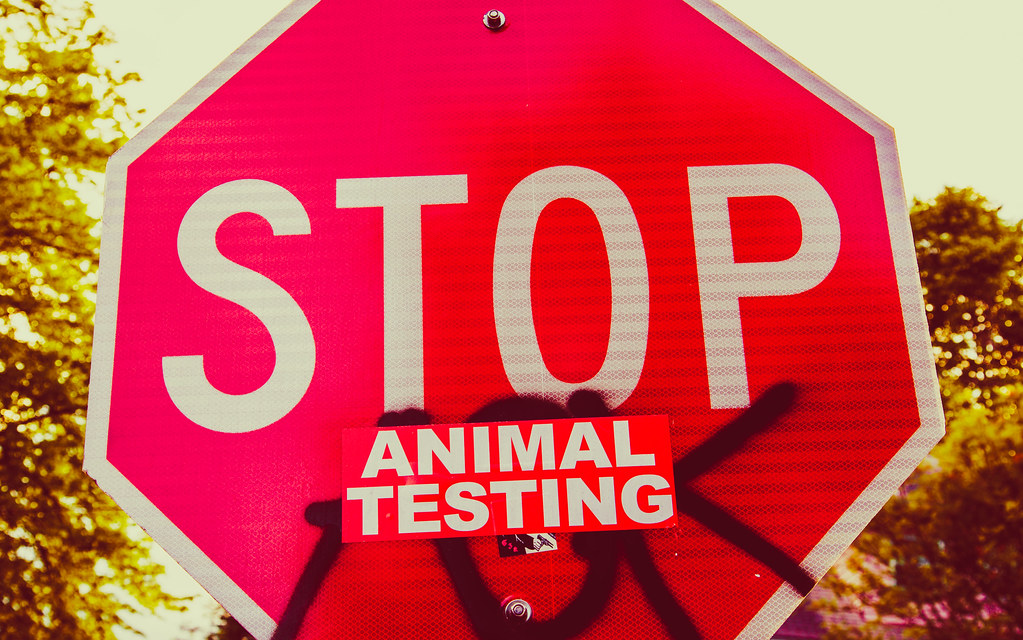 Paper 2 – Question 5
English Language – Viewpoint writing
“Animals should be treated with equal respect to humans and should not be used for any cosmetic or medical testing.”
Write an article for the school newspaper where you explain your opinion about this statement.
[Speaker Notes: Use a catchy headline, use emotive words, use repetition, use rhetorical questions, use facts and opinions]